Көксу ауданыныңжолаушылар көлігі және автомобиль жолдары бөлімінің 2019 жылға арналған бюджетінің азаматтық бюджеті
Балпық би ауылы 2019 ж.
Көксу ауданының жолаушылар көлігі және автомобиль жолдары бөлімінің 2019 жылғы бюджетінің үлес салмақтары.Барлығы – 419 200 мың теңге
Бөлімді ұстап тұруға
6 673 мың теңге,  1,6 %
Аудандық маңызы бар автомобиль жолдарын және елді мекендердің көшелерін күрделі және орташа жөндеу 391 279 мың  теңге, 93,3%
Көксу ауданының экономика және бюджеттік жоспарлау бөлімінің 2019-2021 жылдарда бөлінген бюджет қаржысы
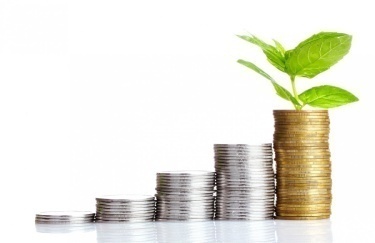 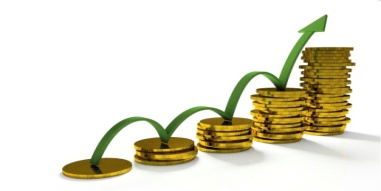